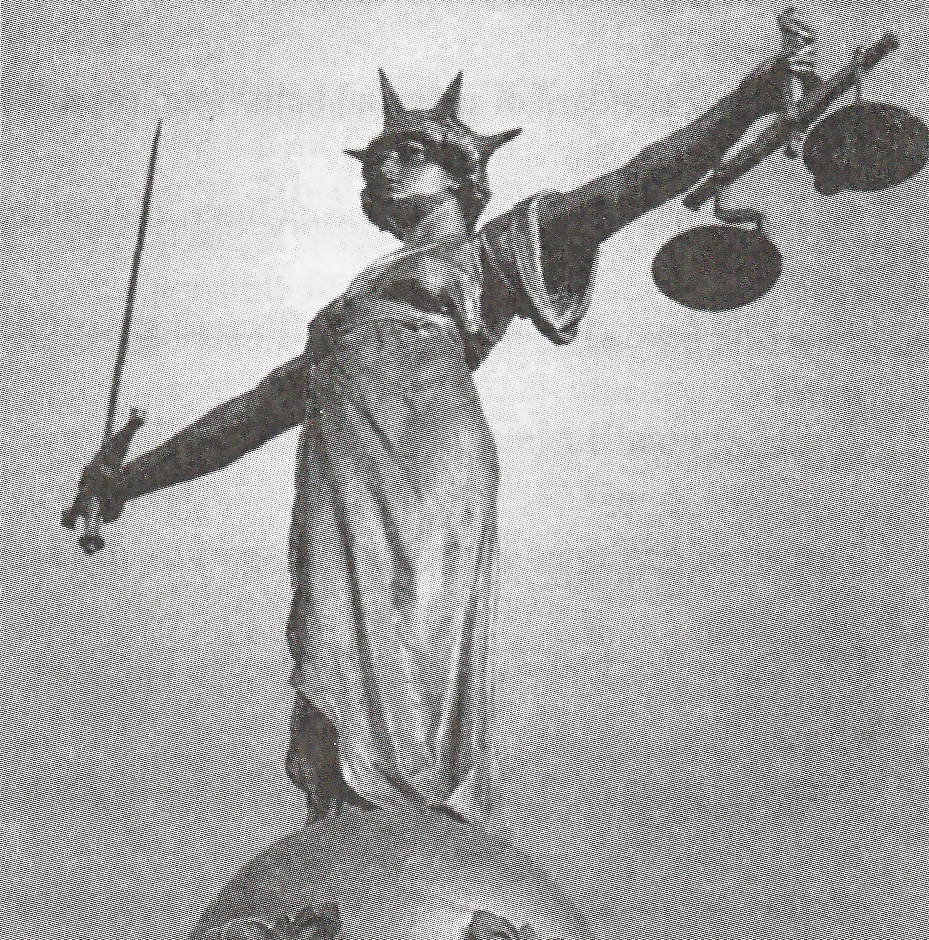 The most common definition of the law in English text books is, „rules of conduct imposed by a state upon its members and enforced by courts.”
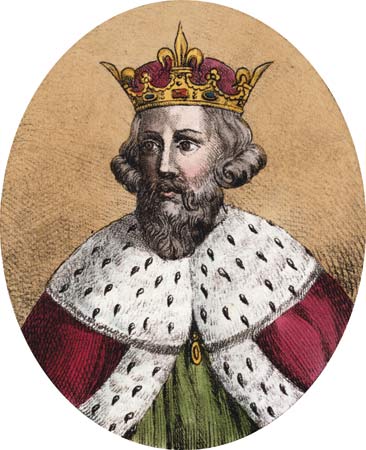 Common law is the body of customary law, based upon judicial decisions and embodied in reports of decided cases, that has been administered by the common-law courts of England since the Middle Ages.
Early English law based on the example  of the laws of Germanic people of northern Europe.
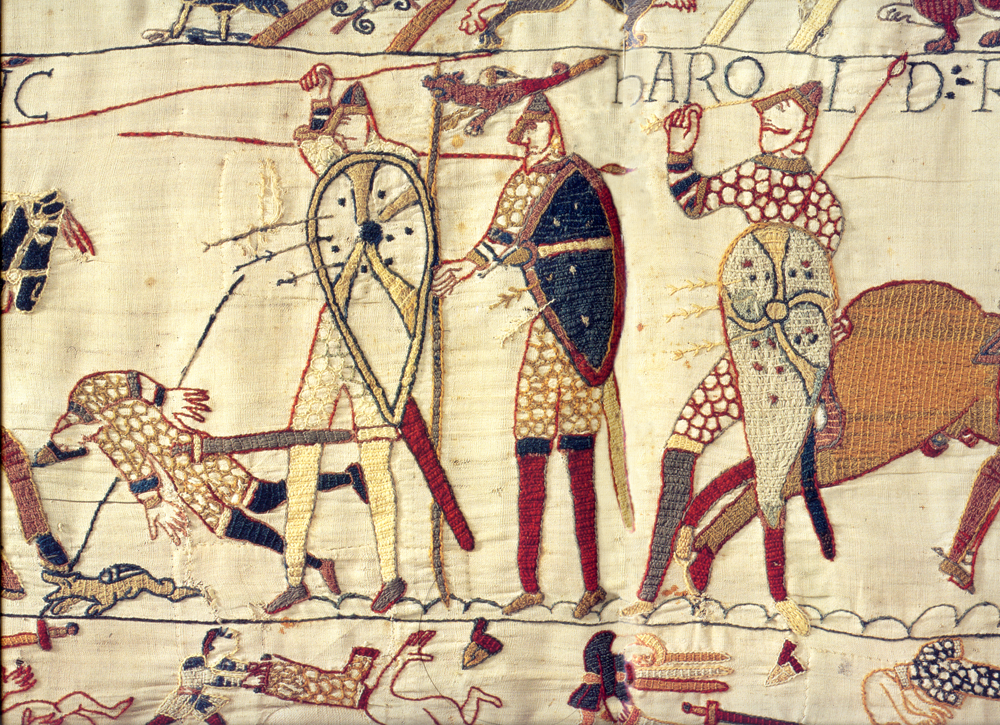 The common law of England was largely created in the period after the Norman Conquest of 1066 and it gradually replaced the Anglosaxon law.
In the Continental law civil procedure is found in codes; 

in the Common legal system it is found in rules of court made under statutory powers. 

Historically, in the Common legal system civil procedure lawsuits included a jury and a judge. The matter of law was reserved for the decision of the judge and the matters of fact for the jury.

Continental Law is largely contained in written codes

Common Law (especially early law) is largely unwritten
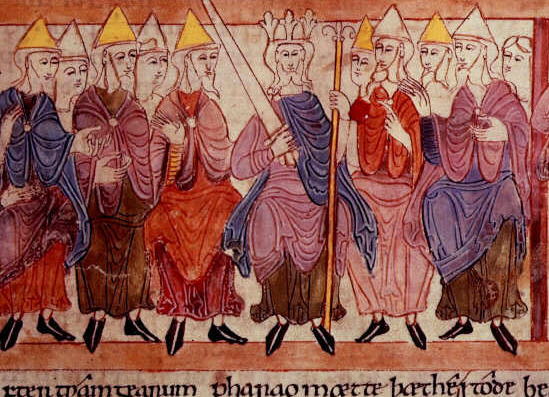 Curia Regis, the king's feudal council to which he summoned his tenants in chief, the great barons, and the great prelates
THE HOUSE OF COMMONS
THE HOUSE OF LORDS
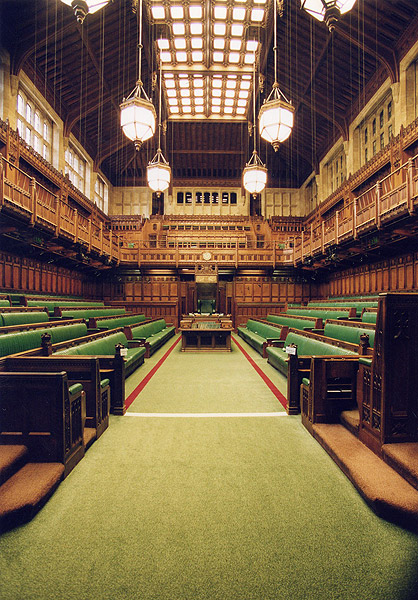 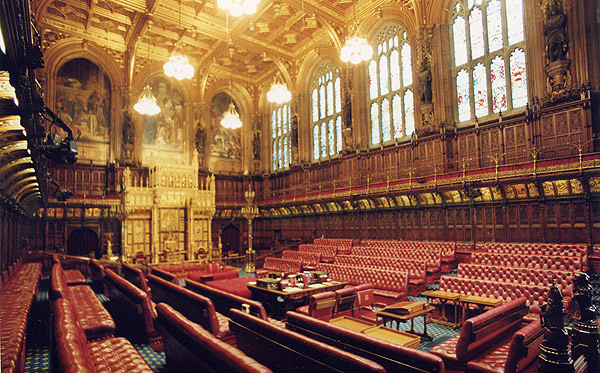 Thomas Becket
Thomas Wolsey
Thomas More
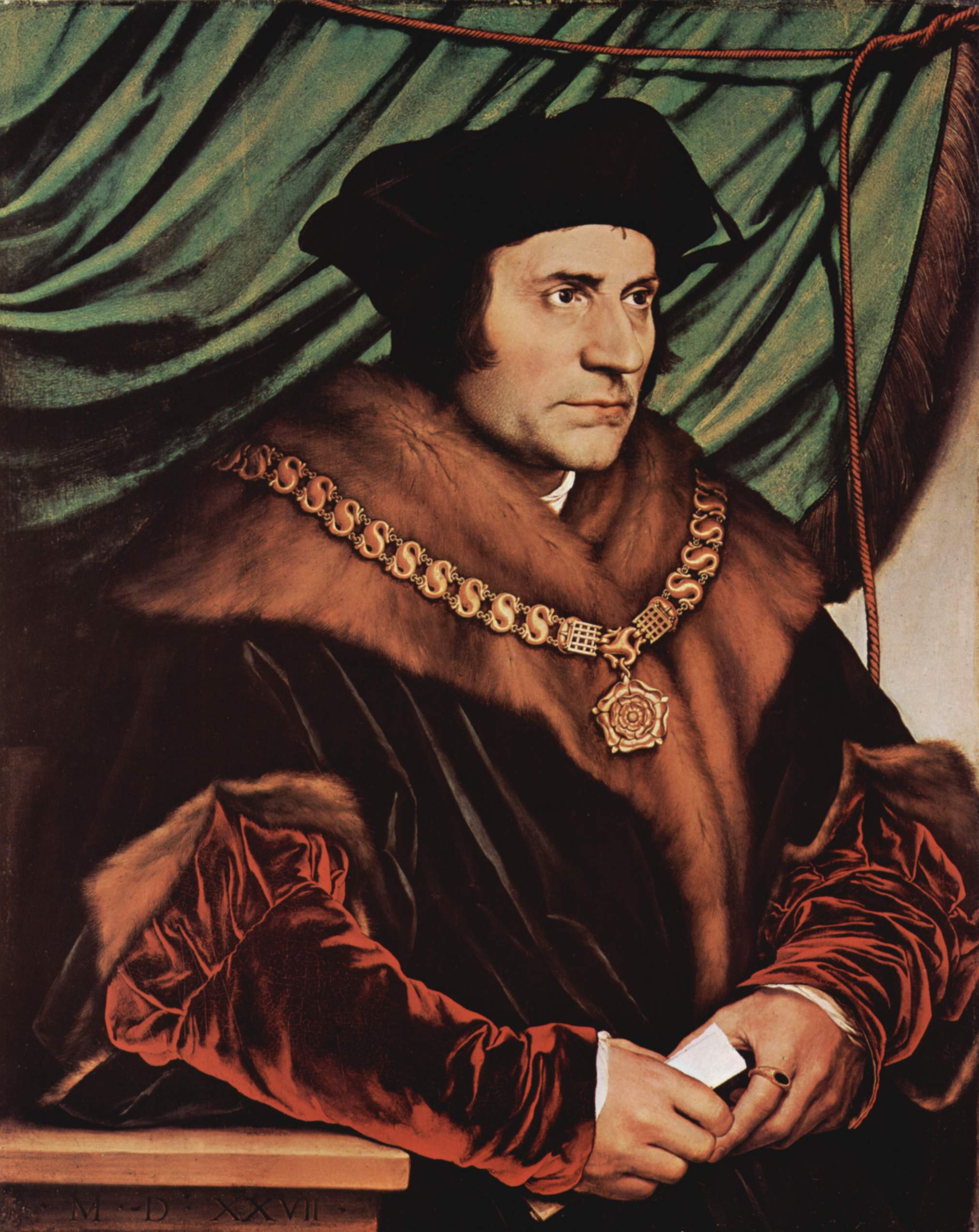 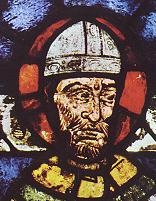 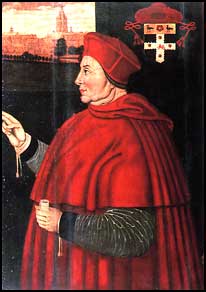 Mary I of England – 
“Bloody Mary”
Seized power from Lady
 Jane Grey after 9 days
- 1st English Queen in her
  own right
- restored Catholicism
- Persecuted Protestants
 → Bloody Mary
-married Phillip II of Spain
- opposed by Parliament
Henry VIII 
- English Renaissance
- English Reformation
- Wars against France
   and Scotland
- later sides with Pope   
  and Roman Emperor   
  CharlesV against  France
- Infamous for his 6 wives
→ breach with Rome and
   Spain
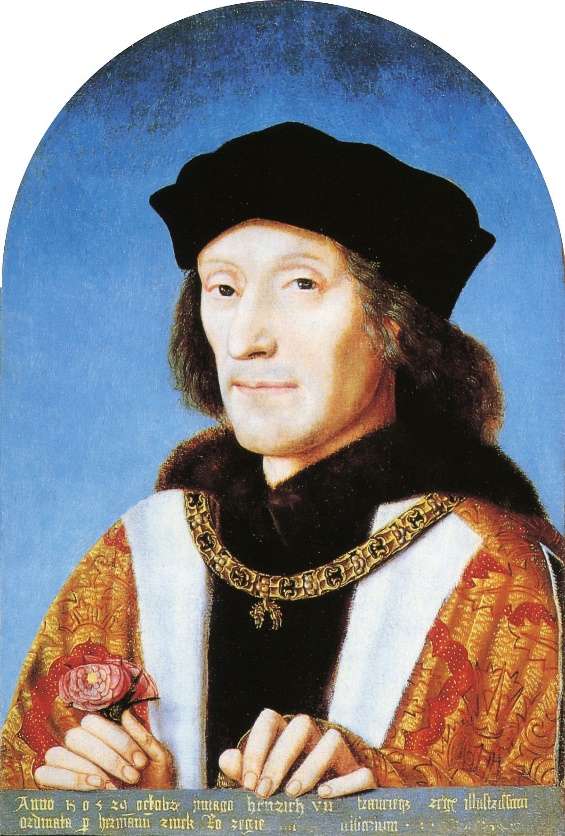 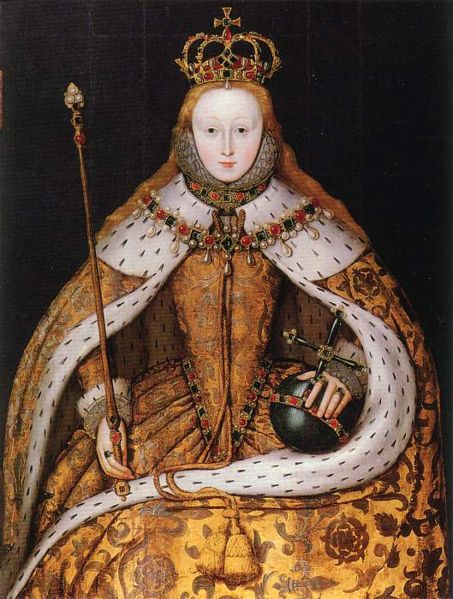 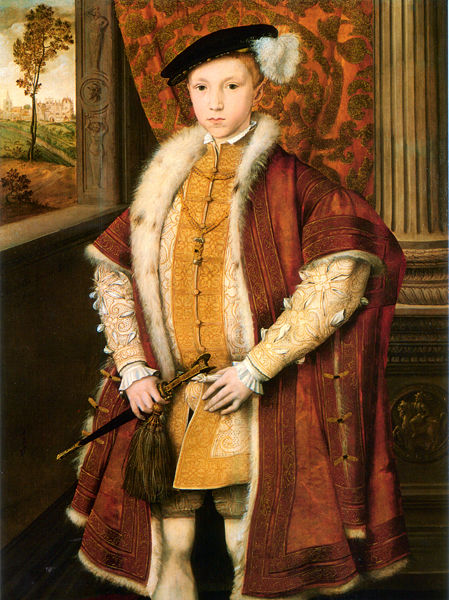 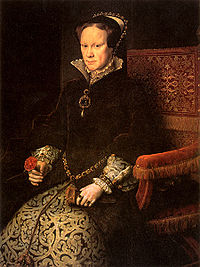 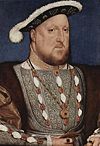 Elizabeth I –
 “Virgin Queen”
- Succeeded Mary
- Supported commerce         
and arts - Elizabethan Age
- restored Protestantism
- Transformed England into a naval force
- Prepared the ground for the future position of England as world power No 1
Henry VII 
Ended the War of Roses
Founder of the dinasty 
Improved administration
  and increased revenue
Peace with France and 
  the Netherlands
  - Connections with Spain       
    through marriage
Edward VI
became king at the age of 9
 effectively introduced protestantism 
 actual power in the hands of regents
 appointed Lady Jane Grey as his heir
 died 1553 aged 15
James VI of  Scotland
     → James I of England
Charles I of England
Charles II of England
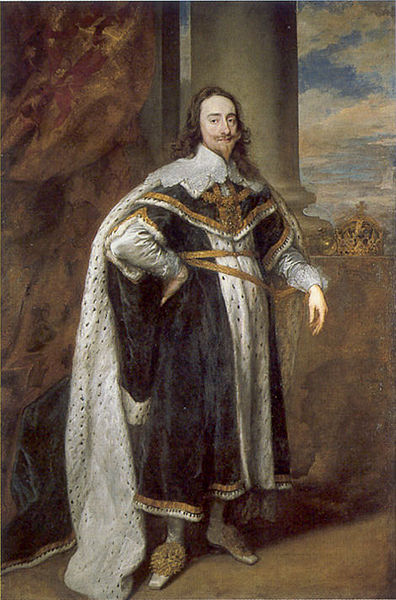 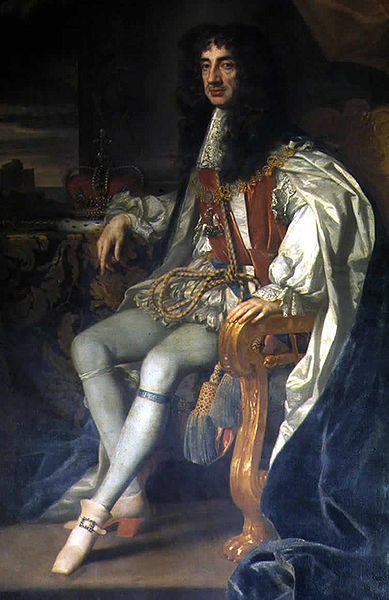 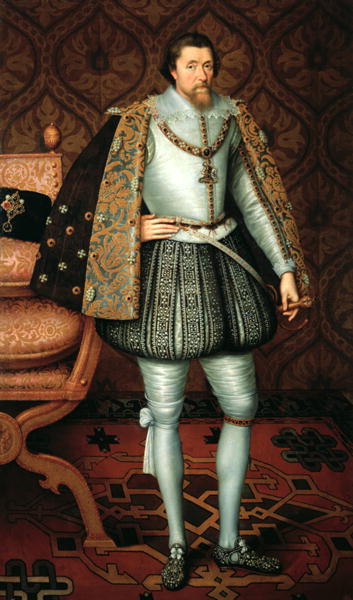 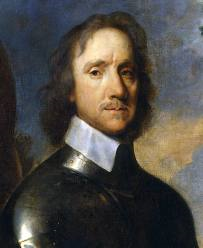 The Commonwealth of England
 (aka Cromwellian Interregnum)
Council of State 
and 
   Oliver Cromwell 
 (1599-1658) 
👉 Lord Protector 
      of 
    England, Scotland and Ireland
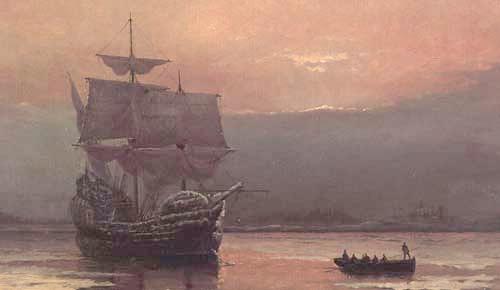 The Mayflower
Pilgrim Fathers
Virginia 
Plymouth 1620

Thanksgiving
The Court Structure of Her Majesty's Courts Service 
                                      (HMCS)
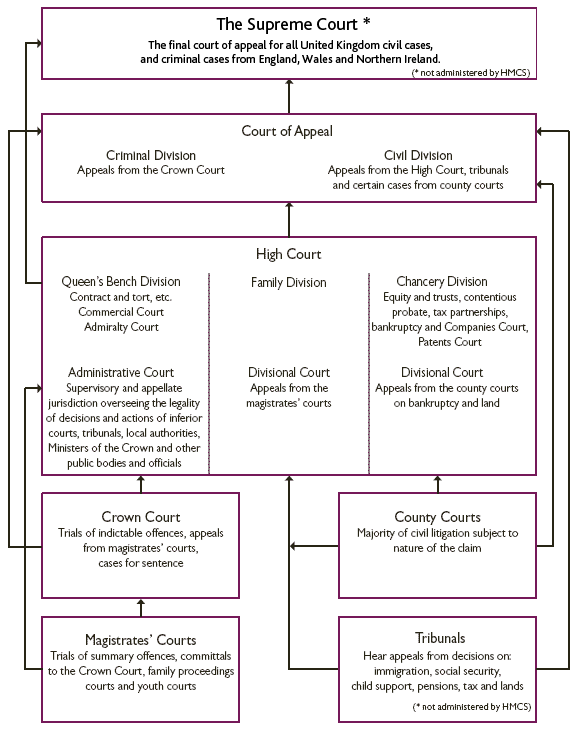 Tribunals
Civil Courts
Criminal Courts
Appelate Courts
Supreme Court
Court of European Justice
The Lord Chancellor
A high court judge
A lower court judge
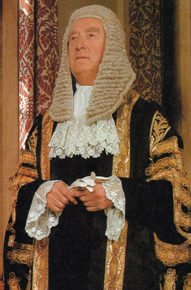 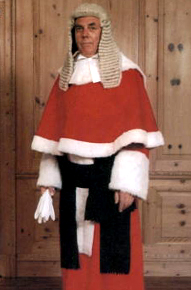 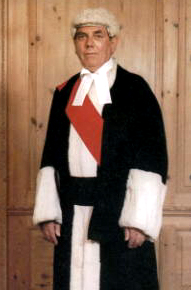 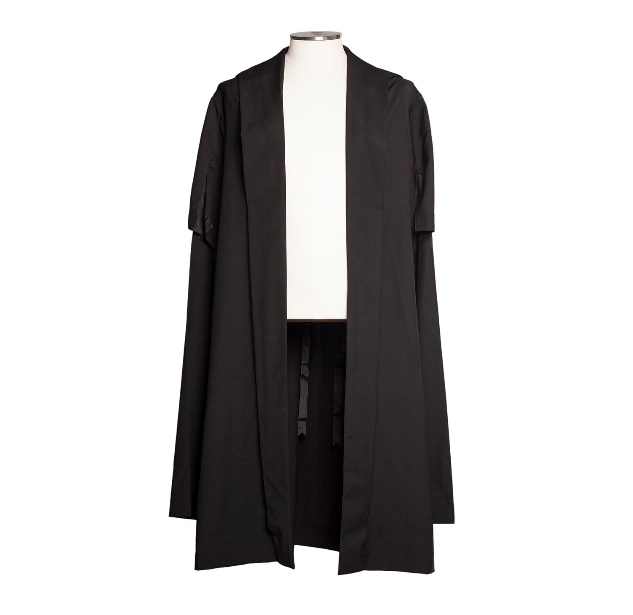 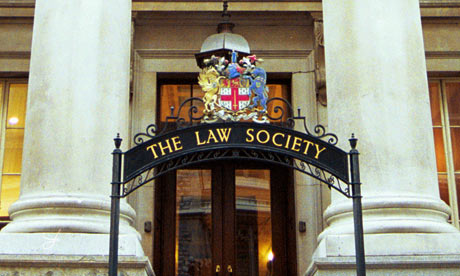 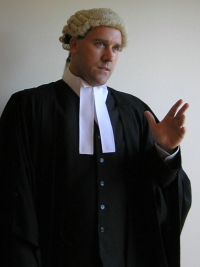 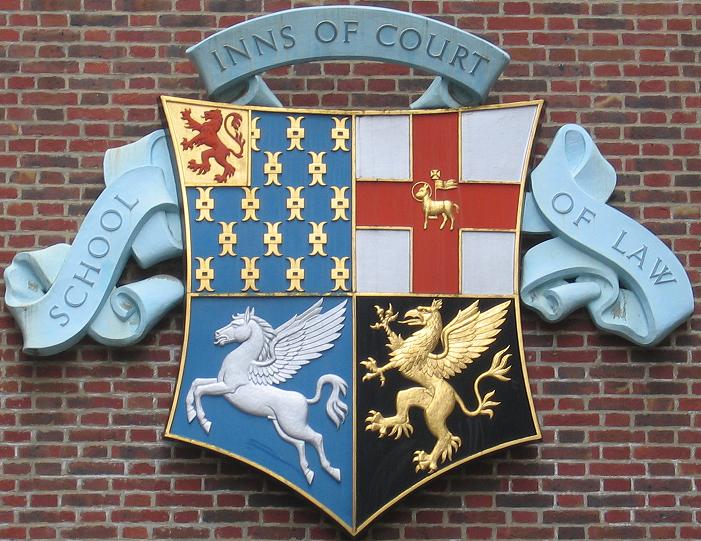